Starter
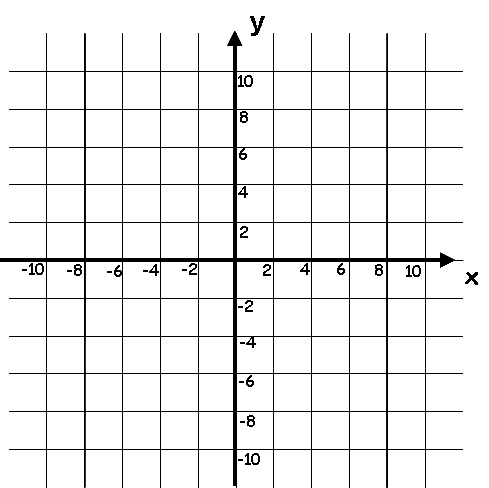 Could be equal to so use a solid line
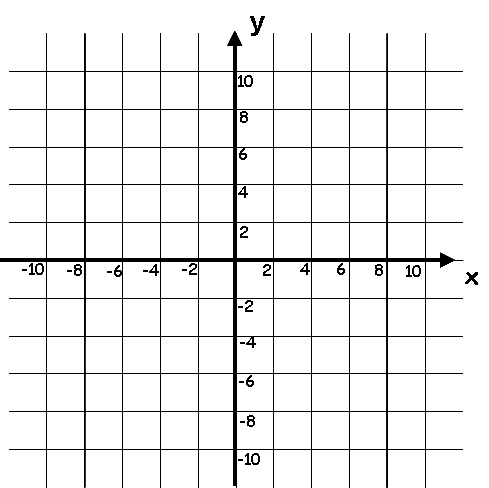 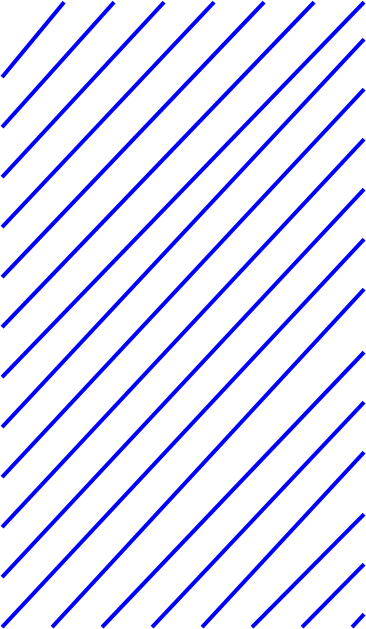 R
x
Test a coordinate to determine where to shade
Cannot be equal to so use a dotted line
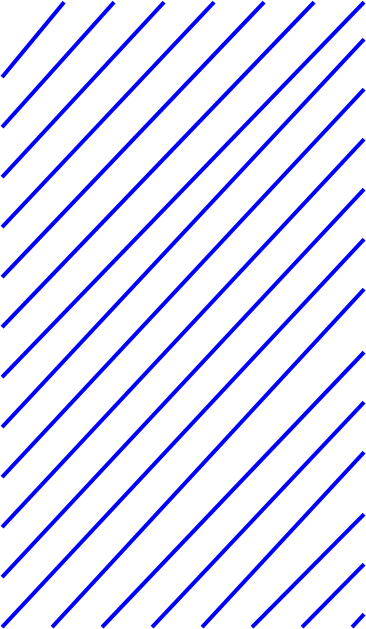 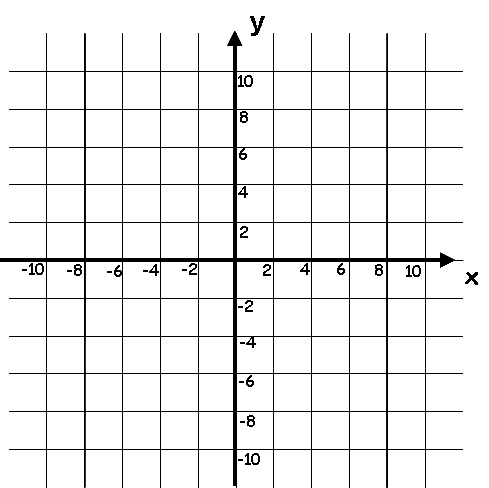 x
Test a coordinate to determine where to shade
R
Cannot be equal to so use a dotted line
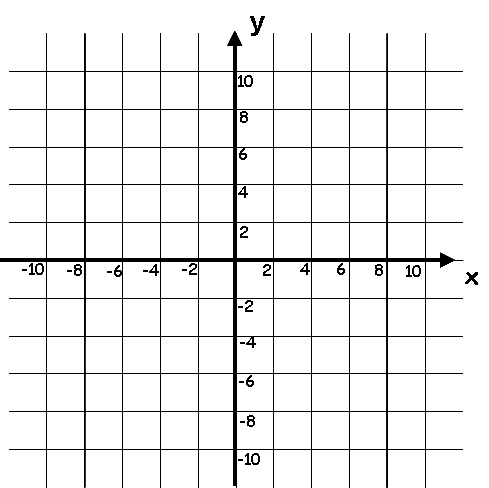 R
x
Test a coordinate to determine where to shade
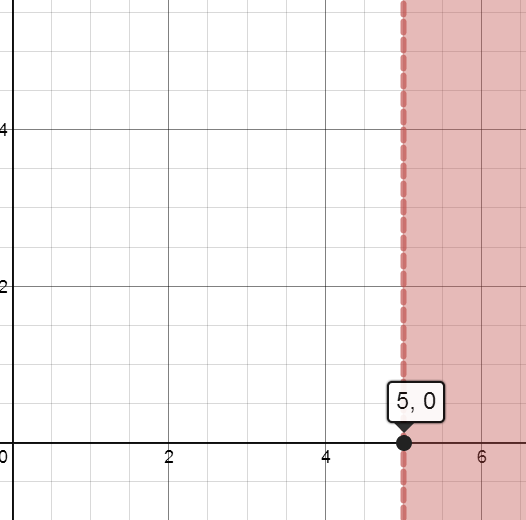 A
R
B
C
D
A
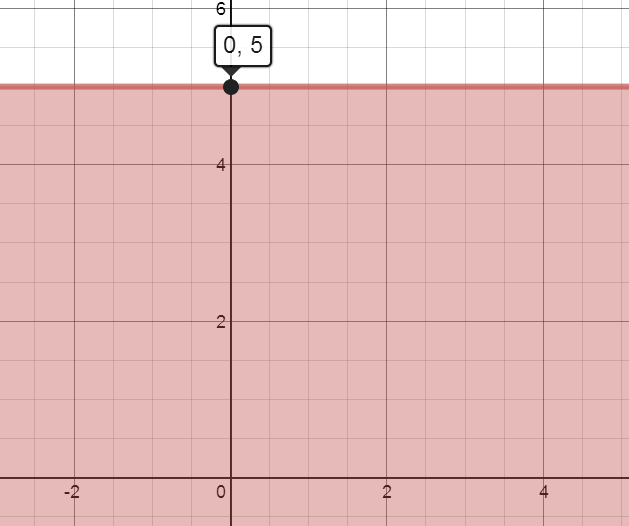 R
B
C
D
A
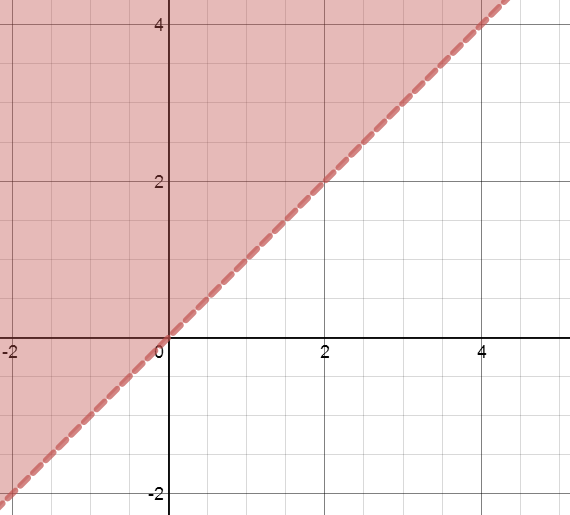 B
R
C
D
A
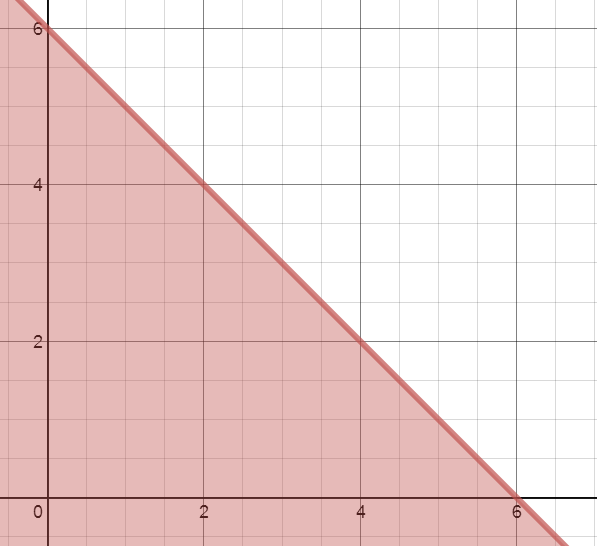 B
R
C
D
A
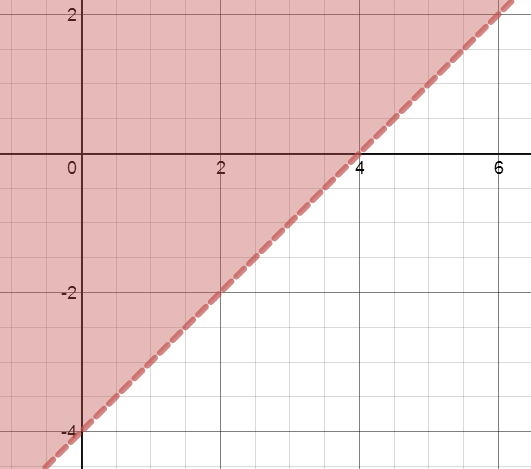 B
C
R
D
A
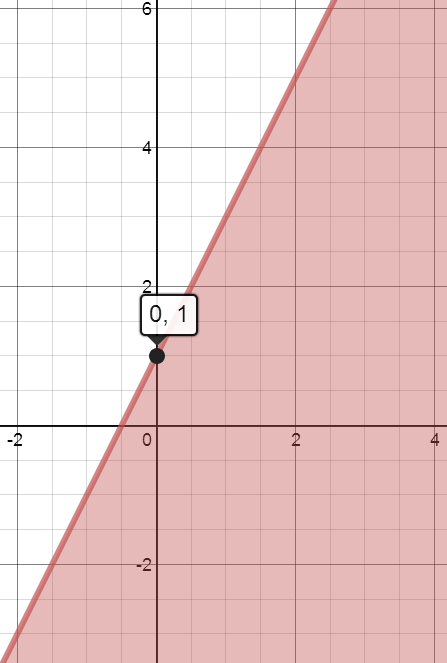 R
B
C
D
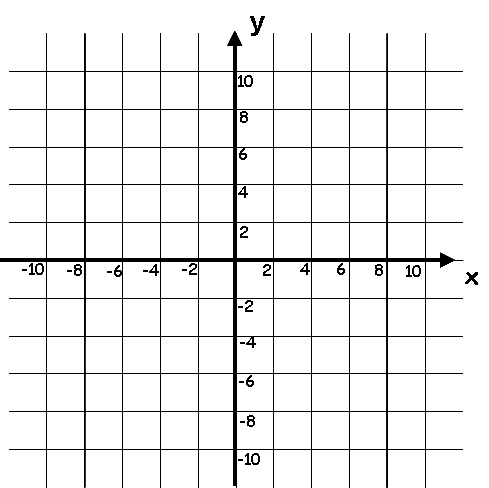 Solid line
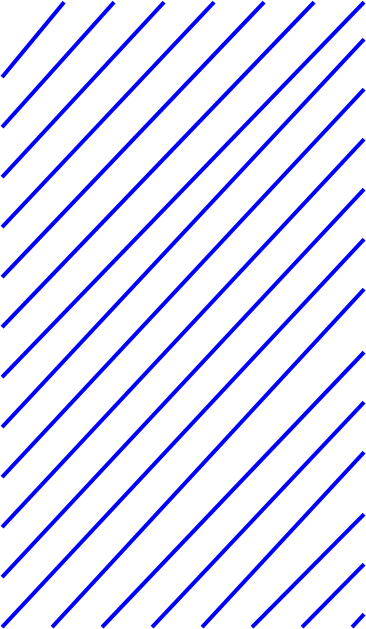 x
Test coordinate
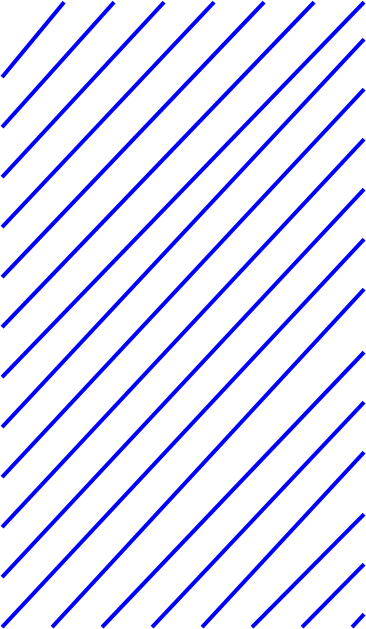 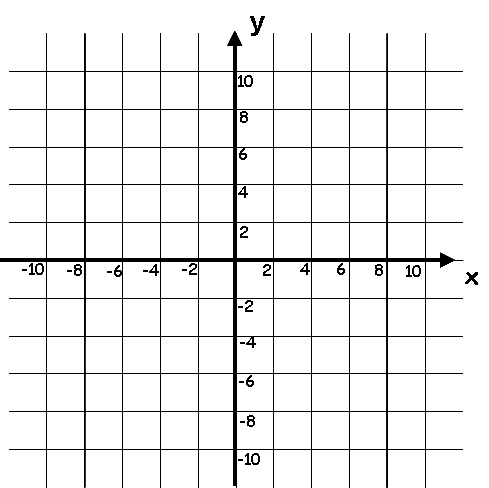 Dotted line
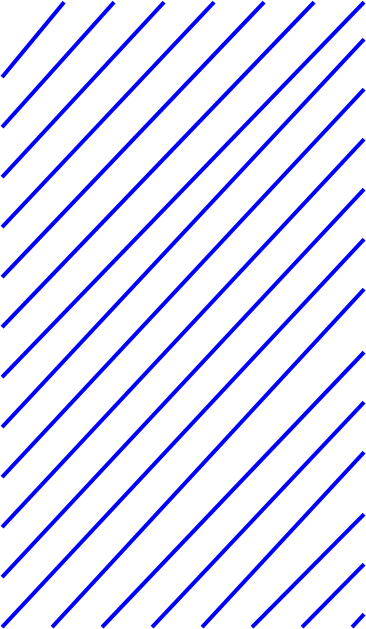 x
Test coordinate
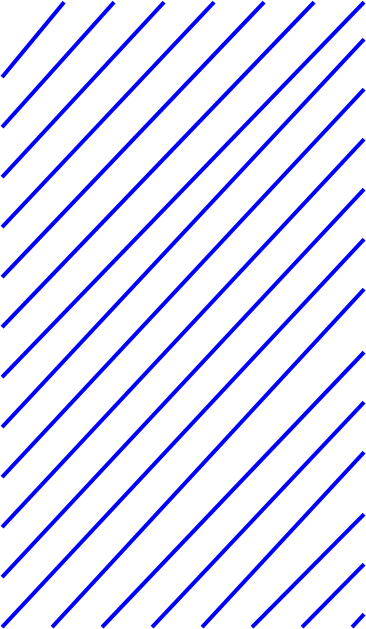 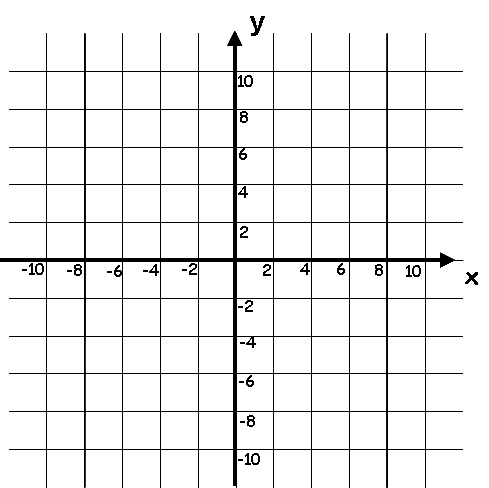 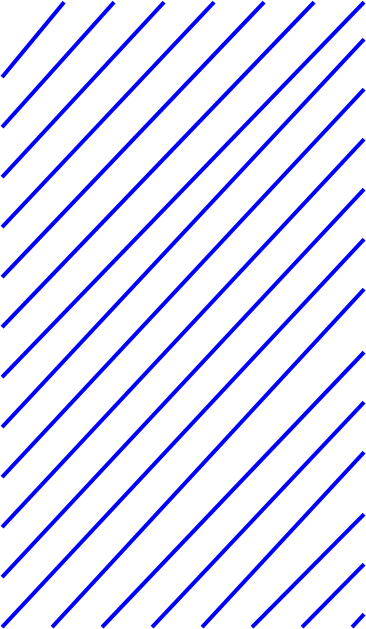 Solid line
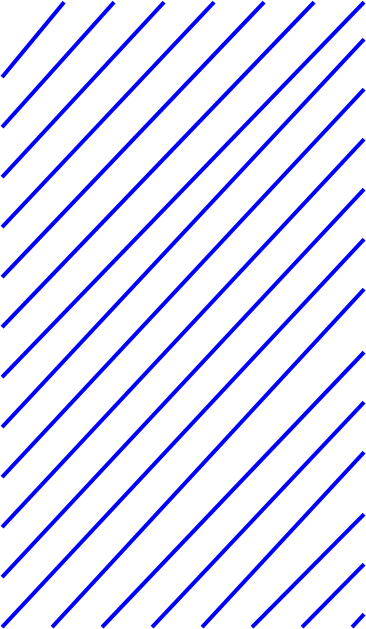 x
Test coordinate
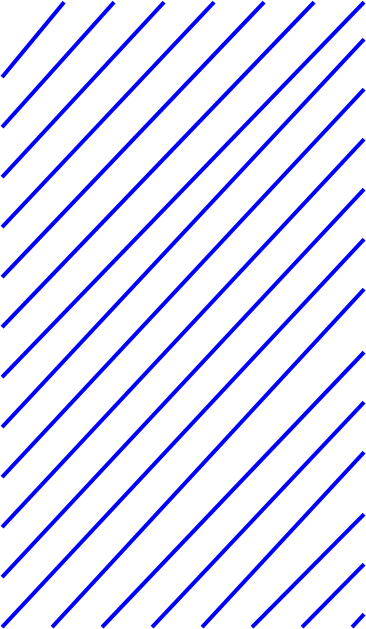 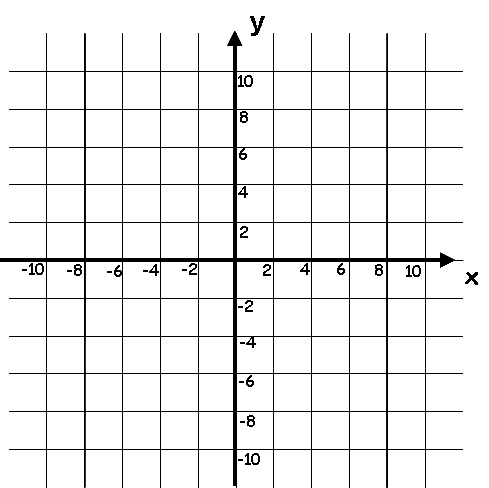 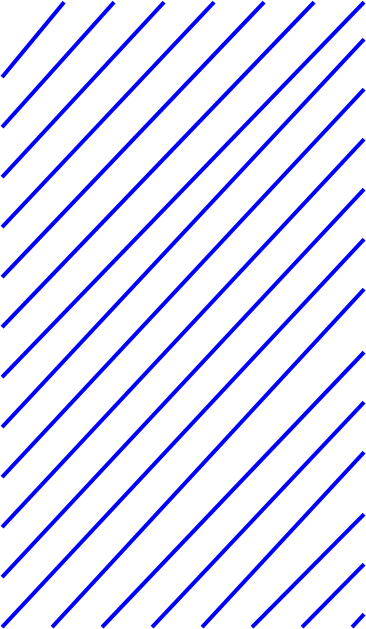 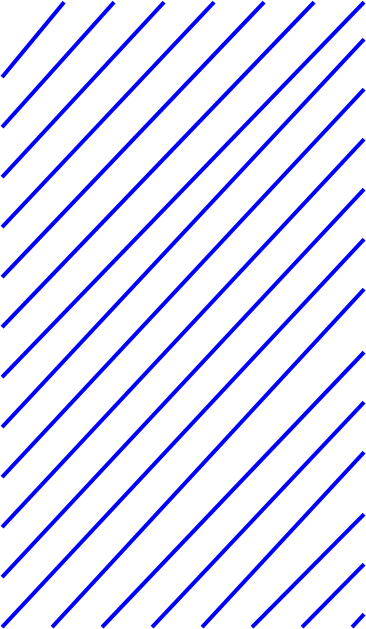 Dotted line
R
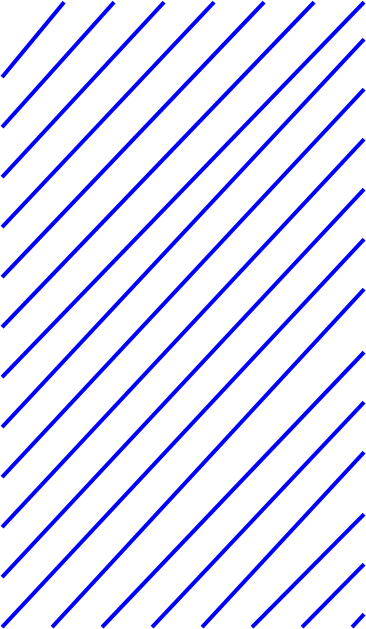 x
Test coordinate
Solutions
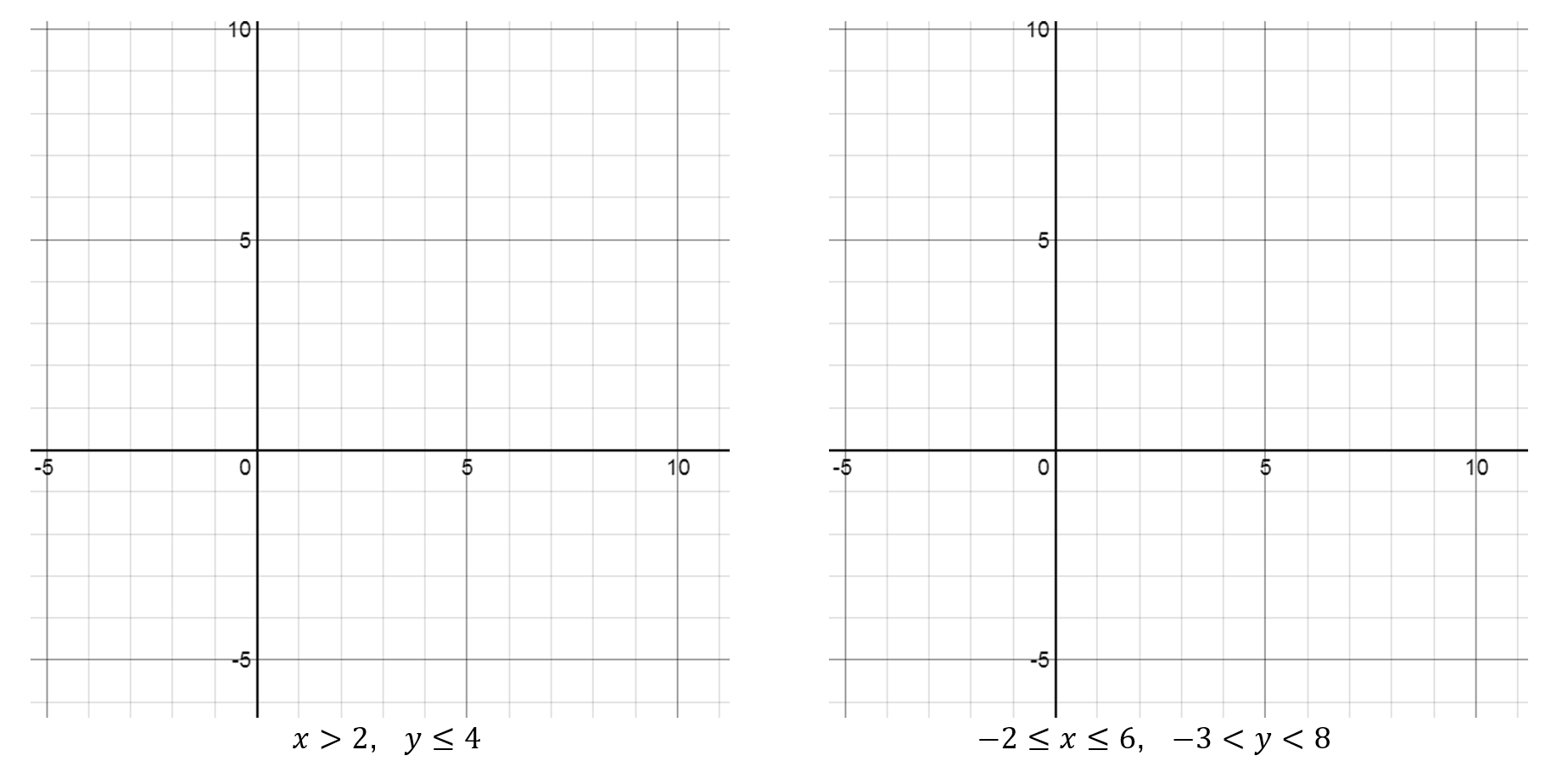 Solutions
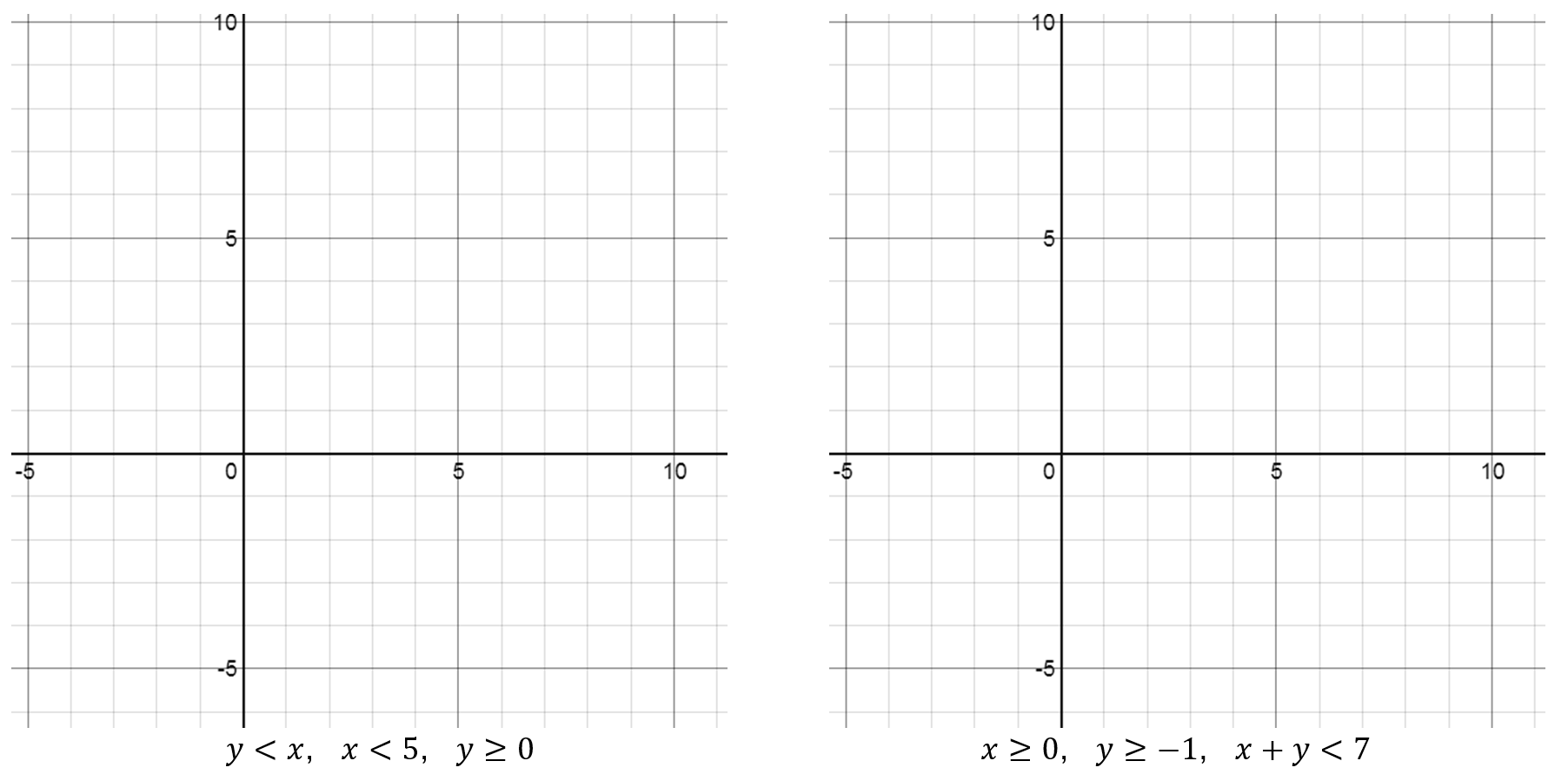 Solutions
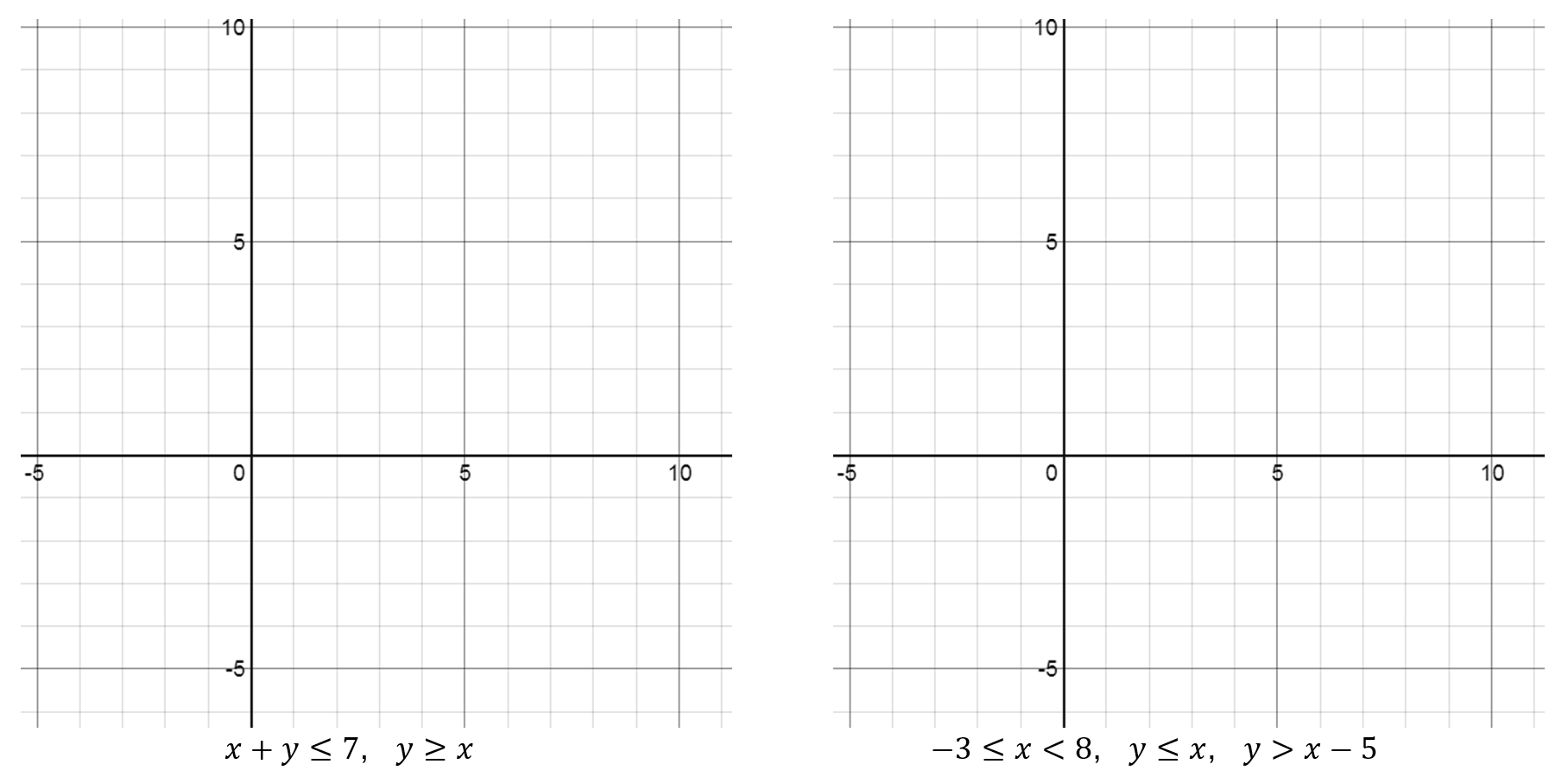